Муниципальное казенное образовательное учреждение для
обучающихся с ограниченными возможностями  здоровья
«Чернухинская  школа-интернат»
 
 
 
 
Конспект воспитательного занятия
Тема: «Поговорим о доброте»
 
 
 
 
Выполнила: воспитатель  

Затухина Анна Николаевна
 
2017 год.
В. Осеевой «Волшебное слово.»
Будьте добры-
Это я говорю по секрету.
Будьте добры-
И не ждите за это конфету.
Будьте добры-
Без игры и во время игры.
Если сумеете,
Будьте по чаще добры.
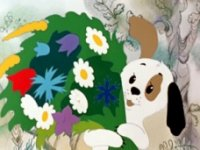 ТЕМА:
«Поговорим о доброте»
«Доброта. Вот качество, которое я желаю приобрести больше всех других»
Л.Н.Толстой
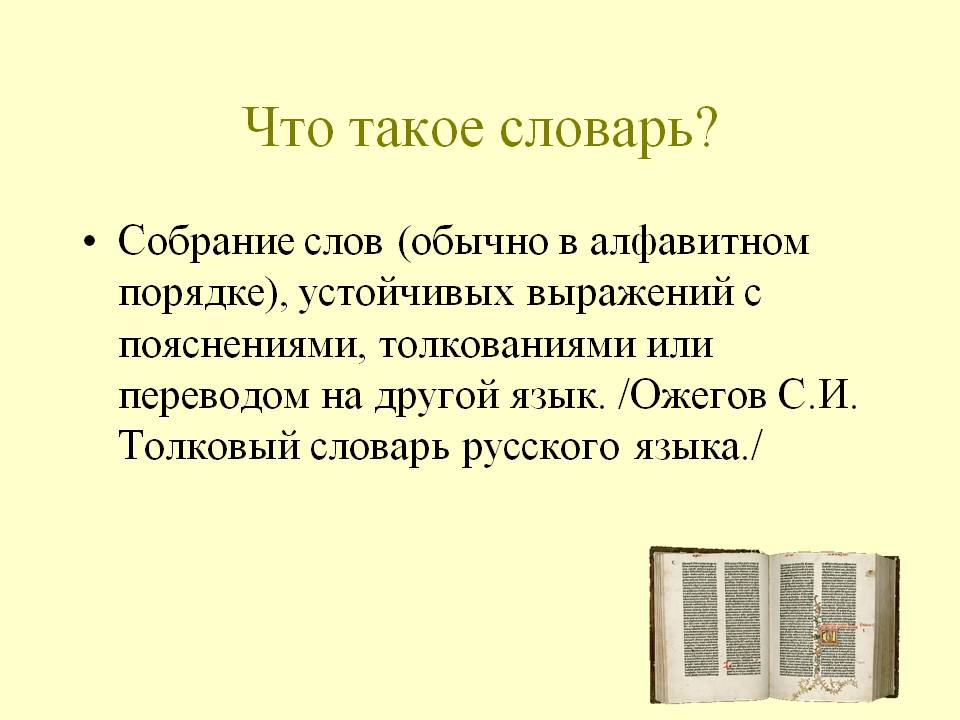 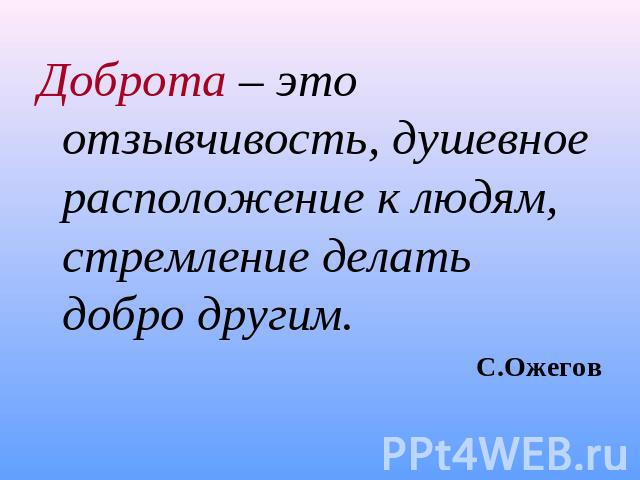 Добро-детельный
делает добрые дела
Добро-душный -
добрая душа
Добро-желательный -
желает добра
Добро-сердечный -
доброе сердце
честный, делает все хорошо,
 правильно, по чести
Добро-совестный  -
Игра «добрый» или «злой» сказочный герой
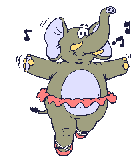 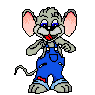 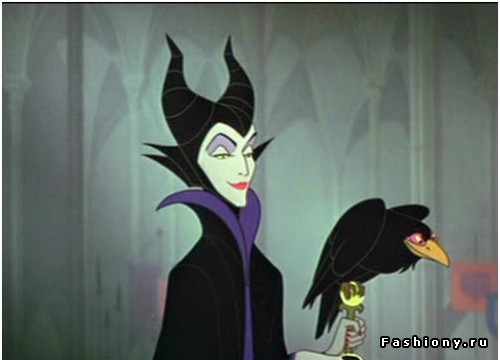 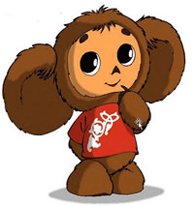 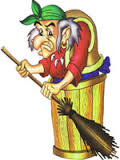 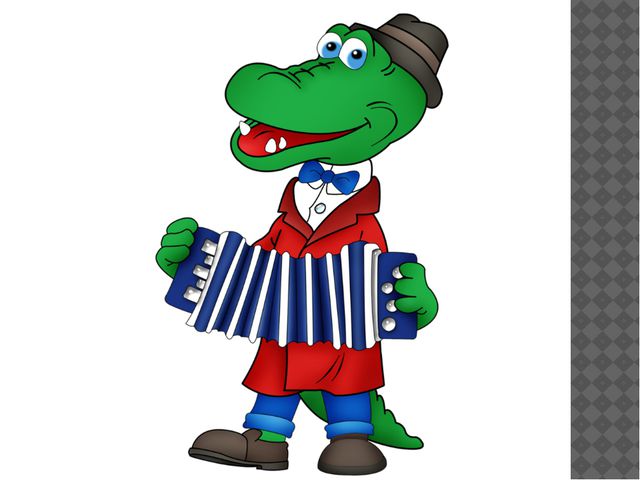 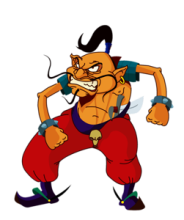 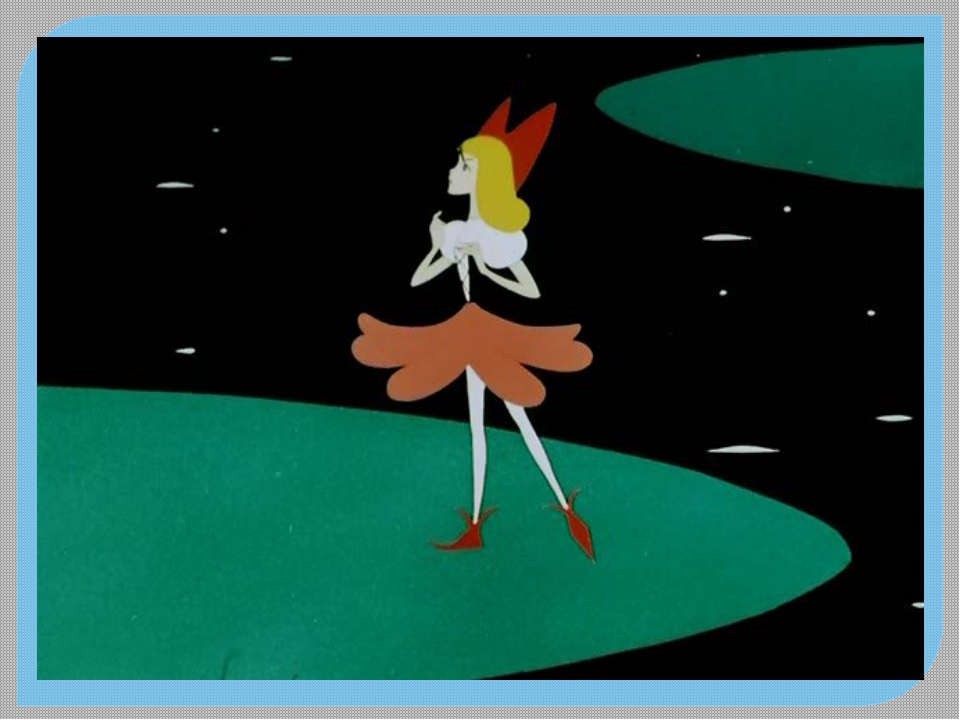 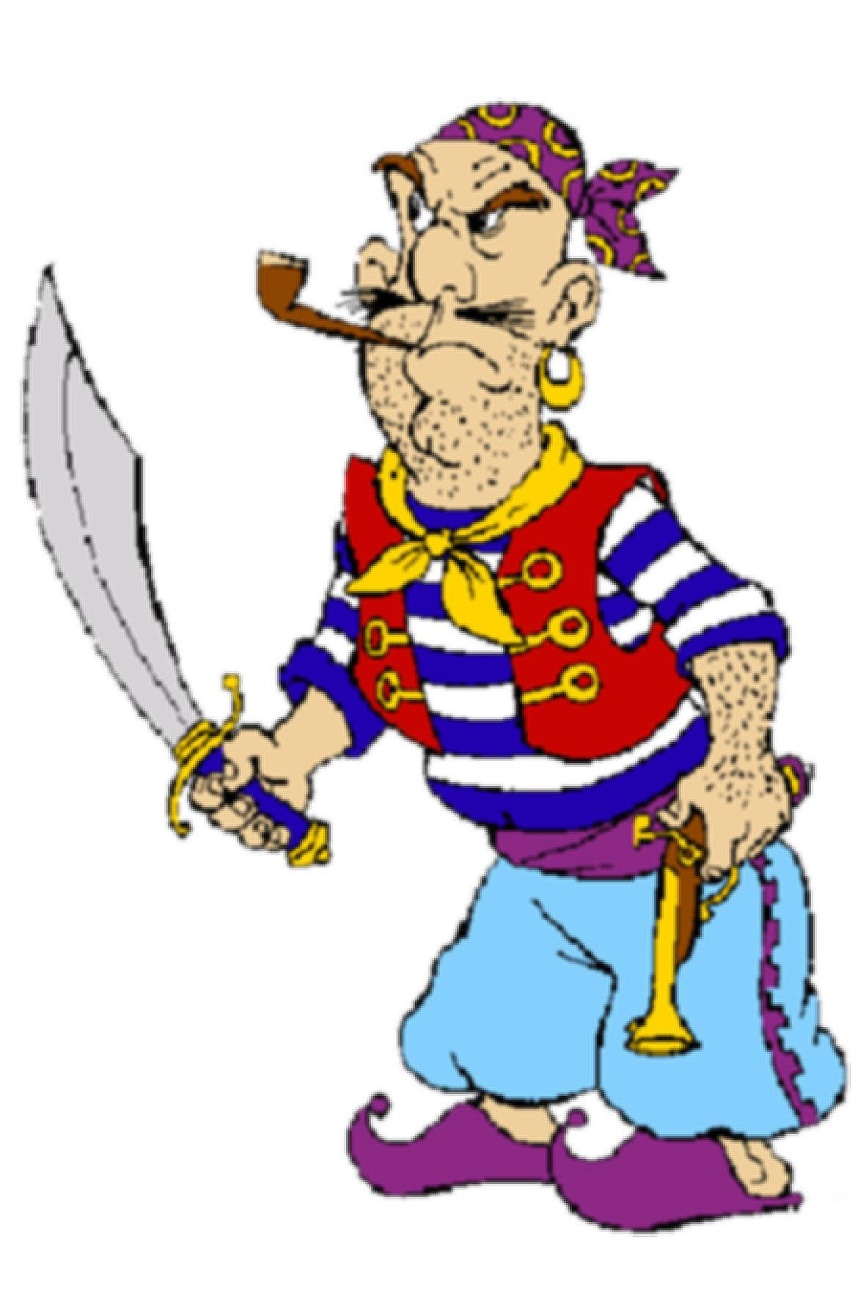 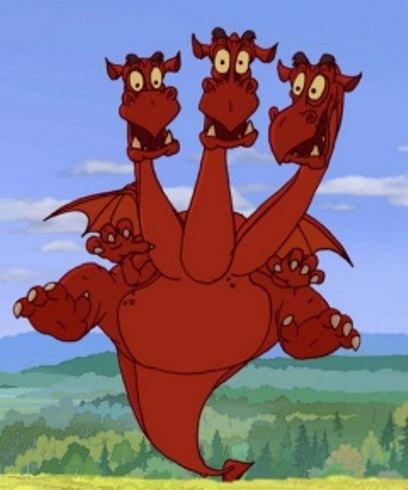 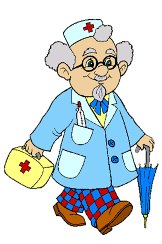 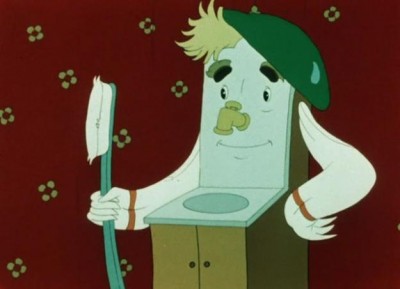 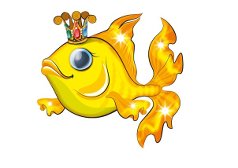 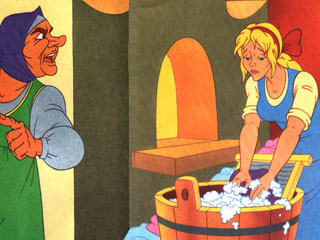 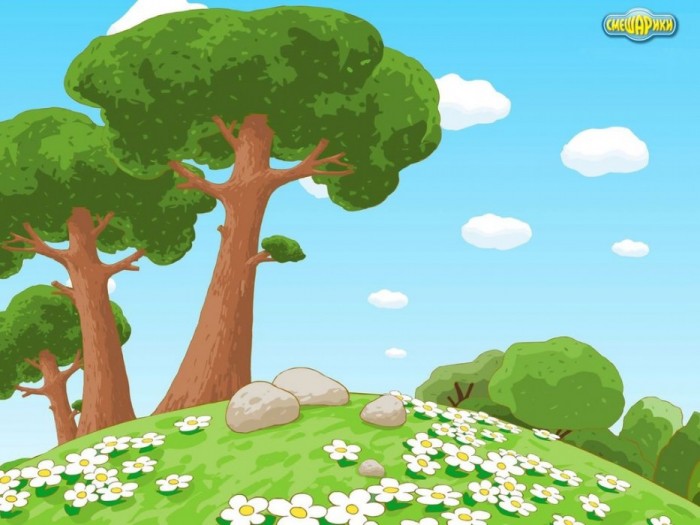 Физкультминутка
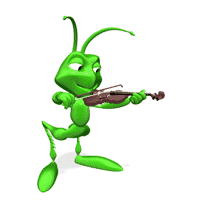 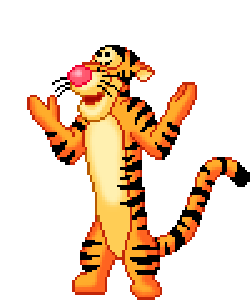 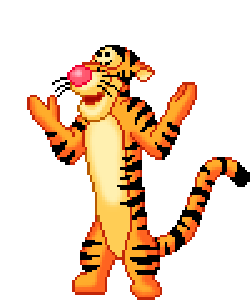 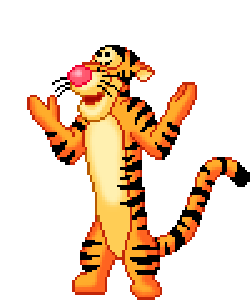 Плохо
Хорошо
Добро
Зло
Война
Мир
Ложь
Правда
Грубый
Вежливый
Игра  “Собери пословицы и поговорки”
добрые дела
Жизнь дана на ….
Злой не верит, что есть ….
добрый
Доброе слово лечит …
злое калечит
Доброму везде …
добро
Игра «Что хорошо,
 что плохо»
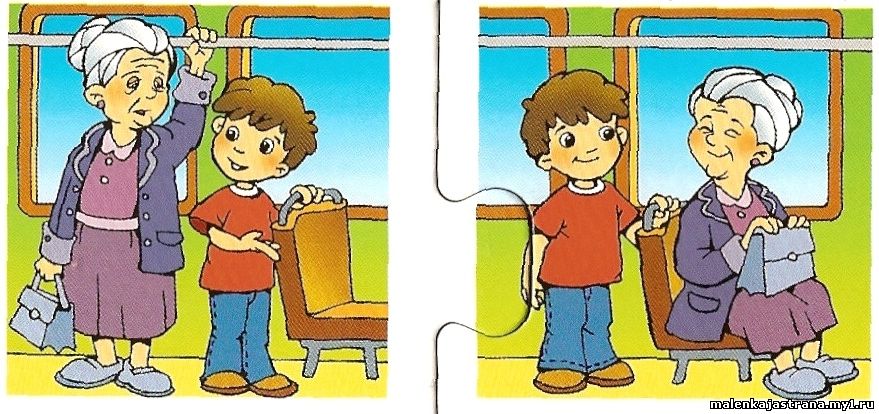 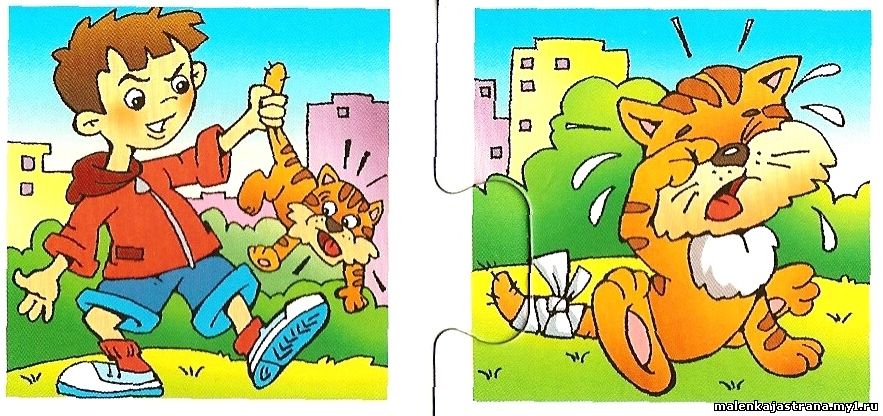 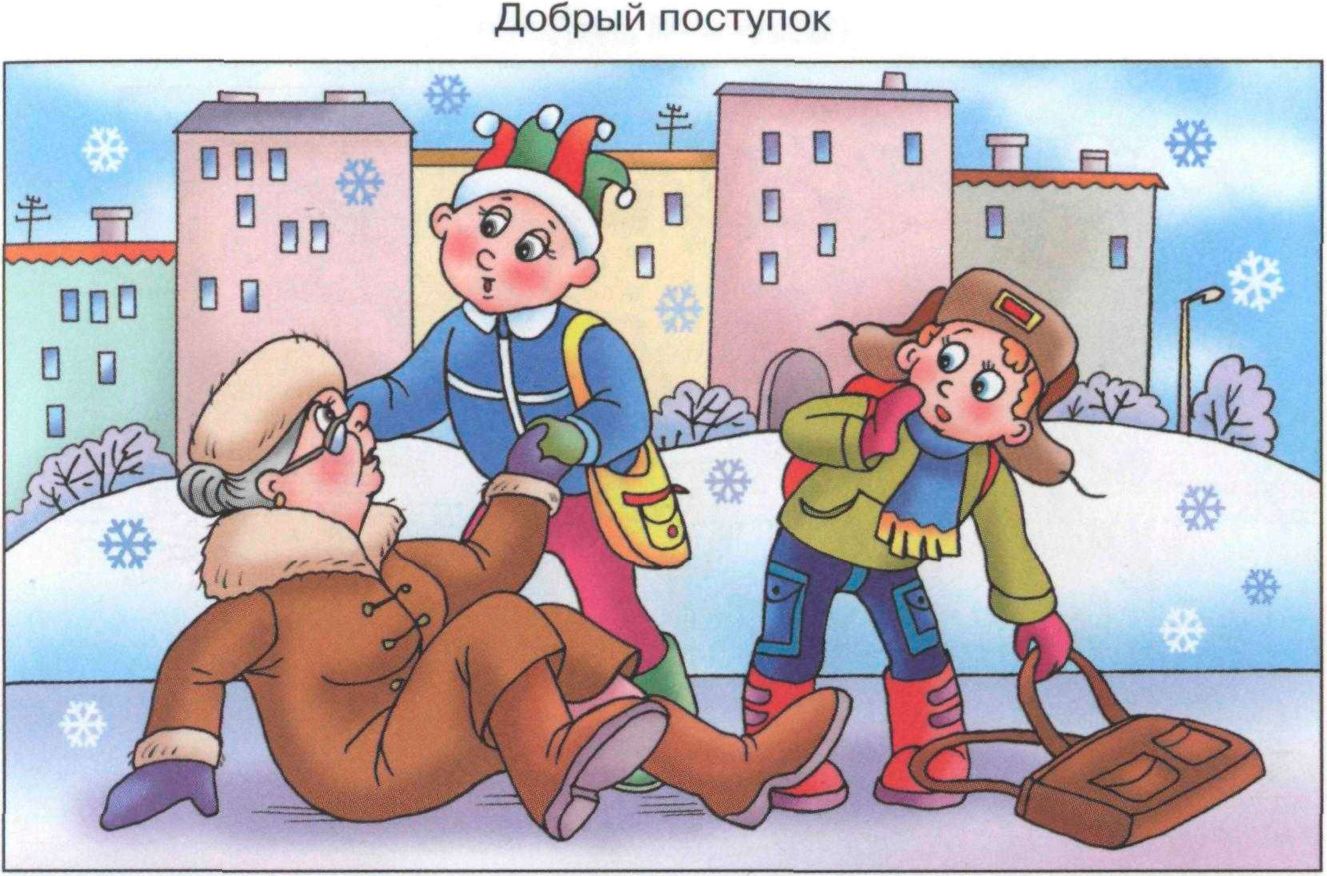 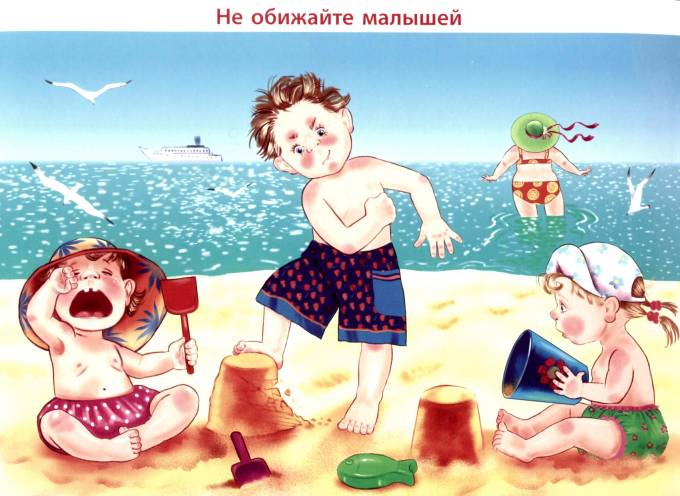 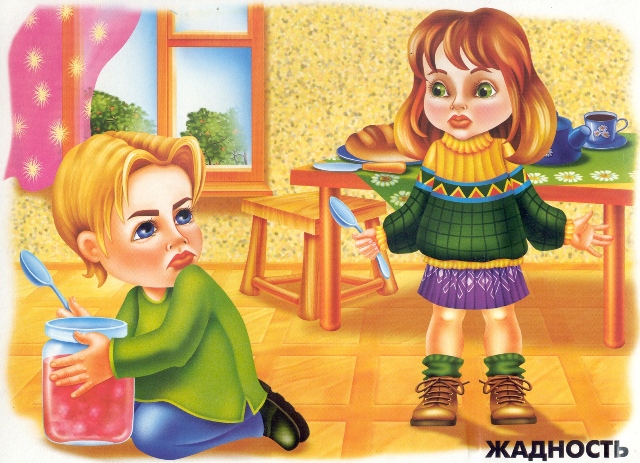 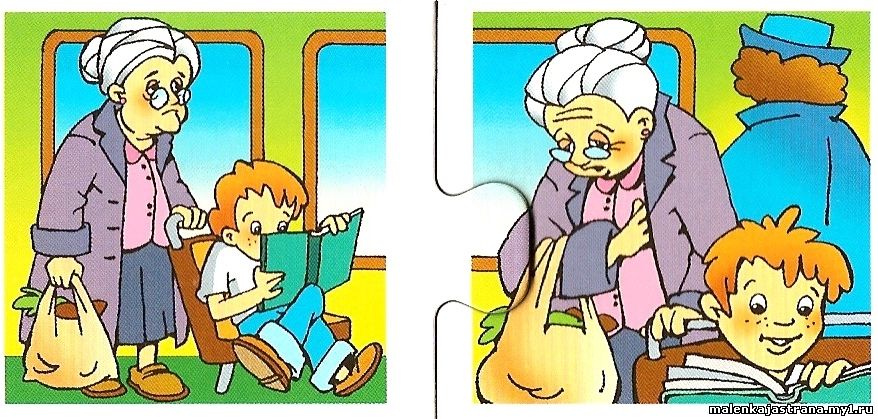 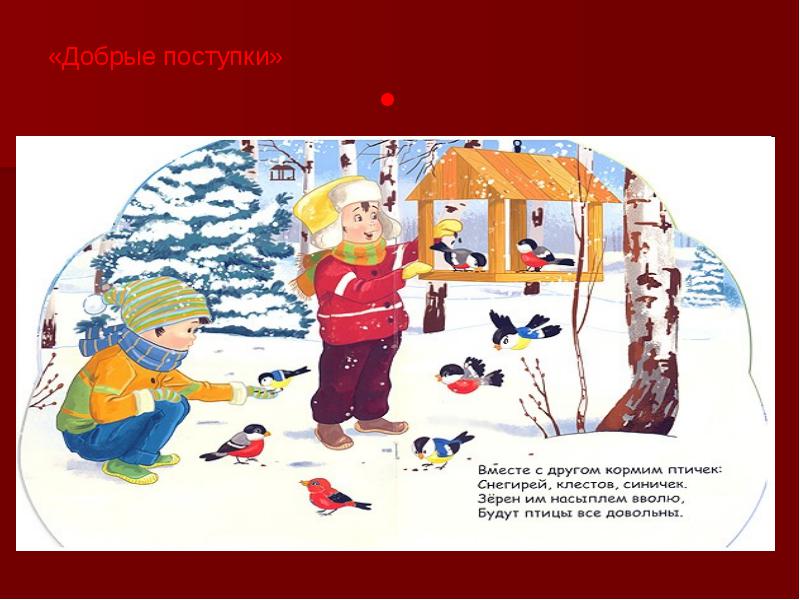 И уйти всем по домам,
Хочется мне попрощаться,
Пожелав при этом вам,
Чтобы добрыми вы были,
Слов волшебных не забыли,
Чтобы добрыми словами
Говорили вы с друзьями.
Расстаёмся мы сейчас.
Добрый путь вам!
В добрый час!
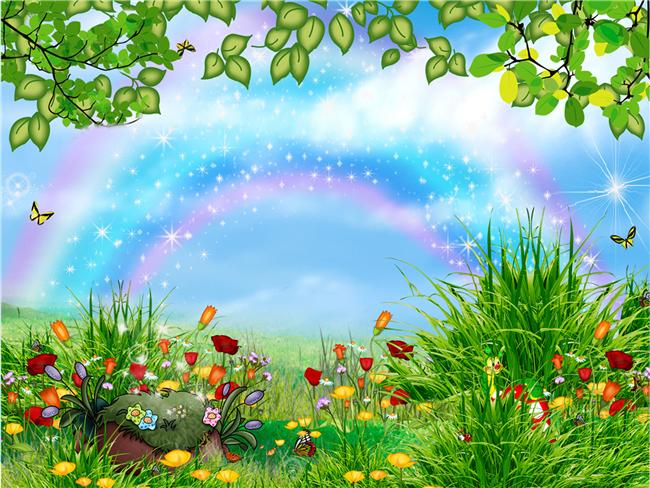 Спасибо  Вам, ребята, за работу
До новых встреч.